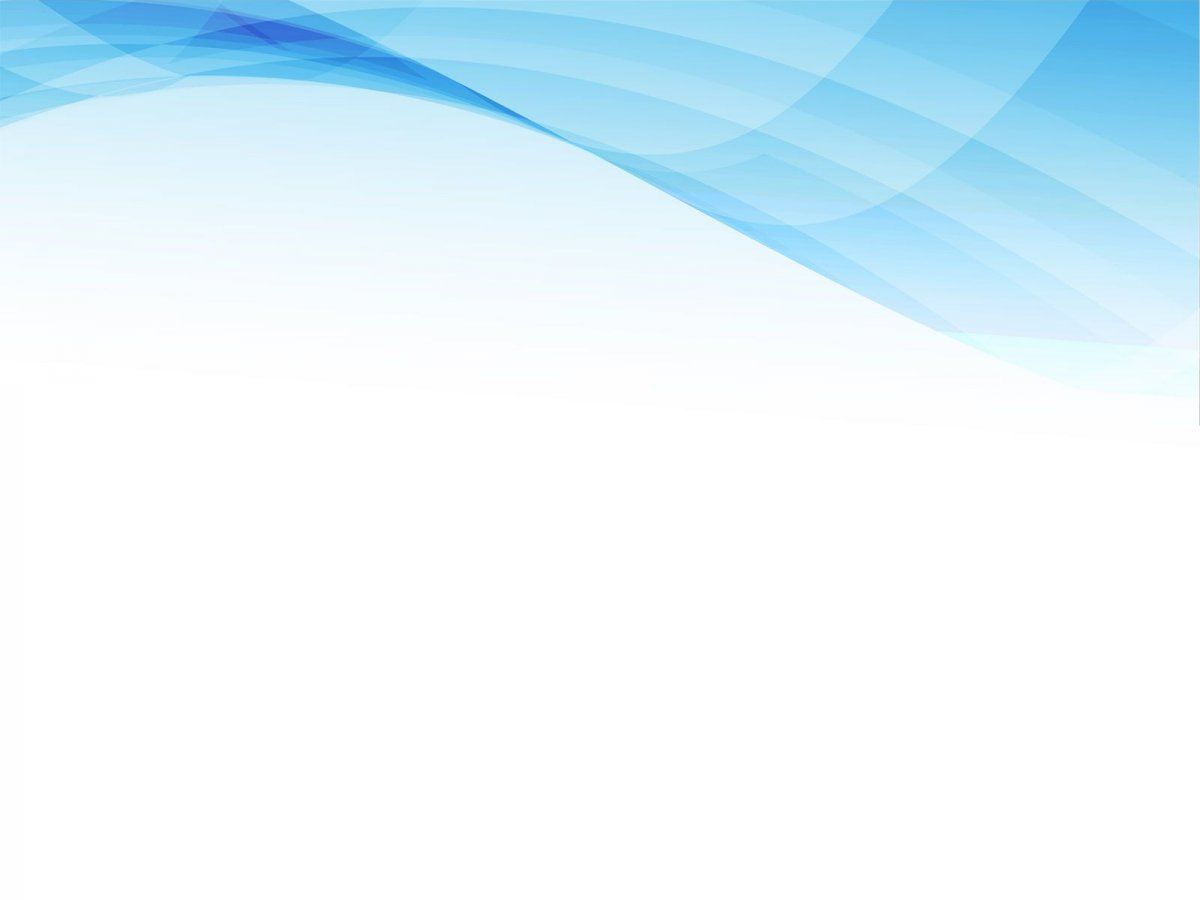 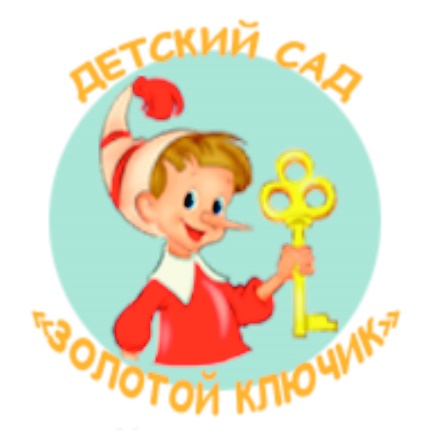 Городской семинар старших воспитателей по теме
«Аттестация педагогических работников как ключевая процедура оценивания профессиональной деятельности»
Л.П.Янгалышева, старший воспитатель 
МБДОУ «Детский сад №114»
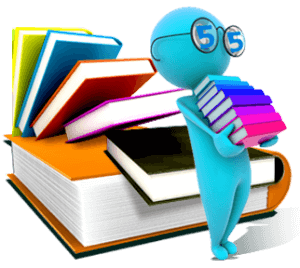 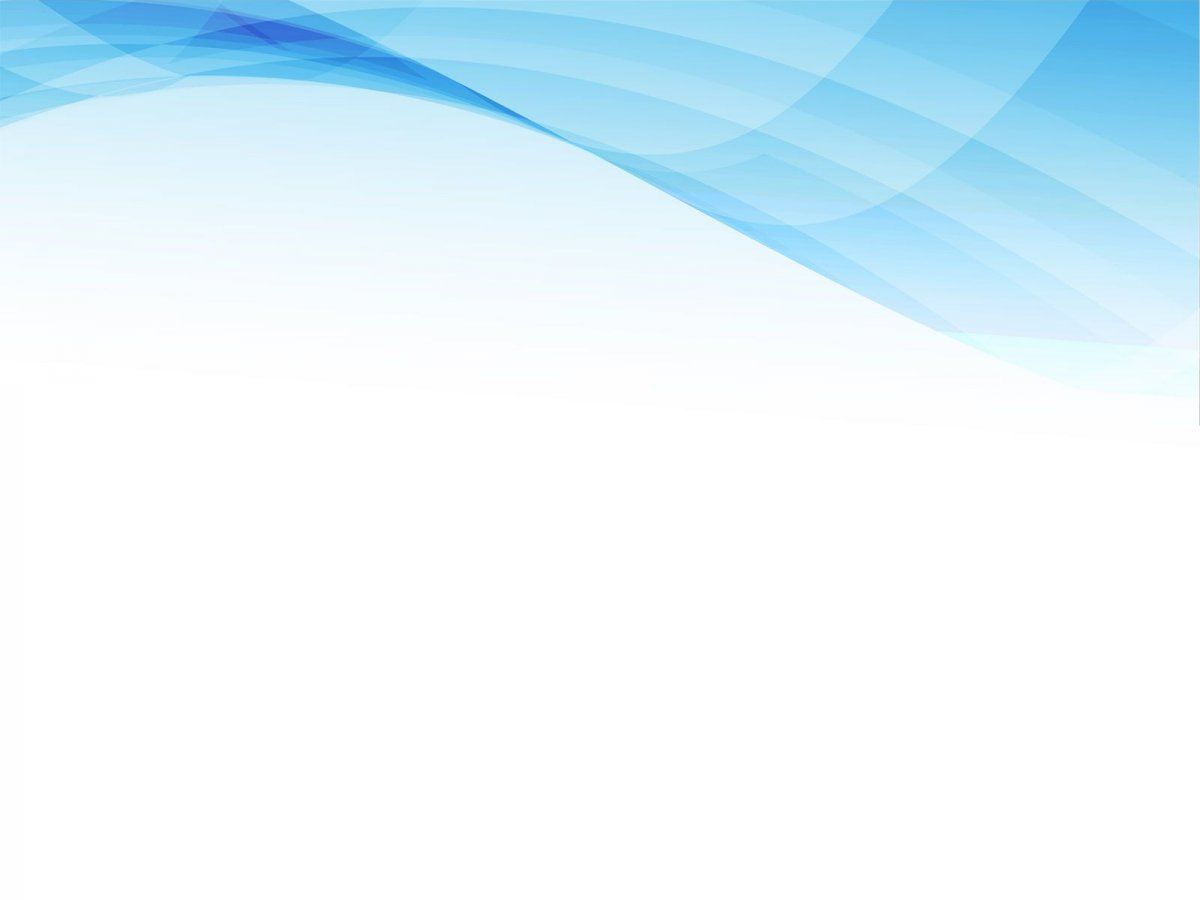 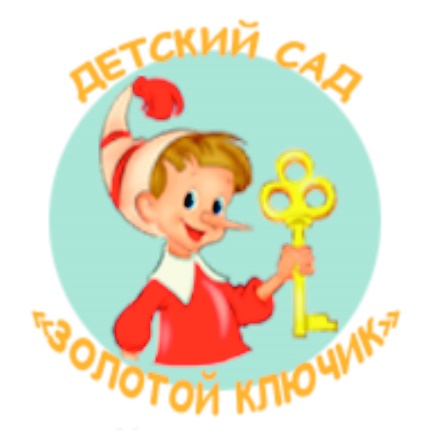 Методическое сопровождение аттестуемого педагога по созданию и загрузке пакетов в систему. 
Порядок  работы в электронной системе edu.tatar.ru
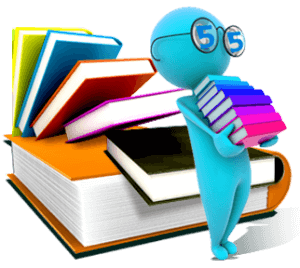 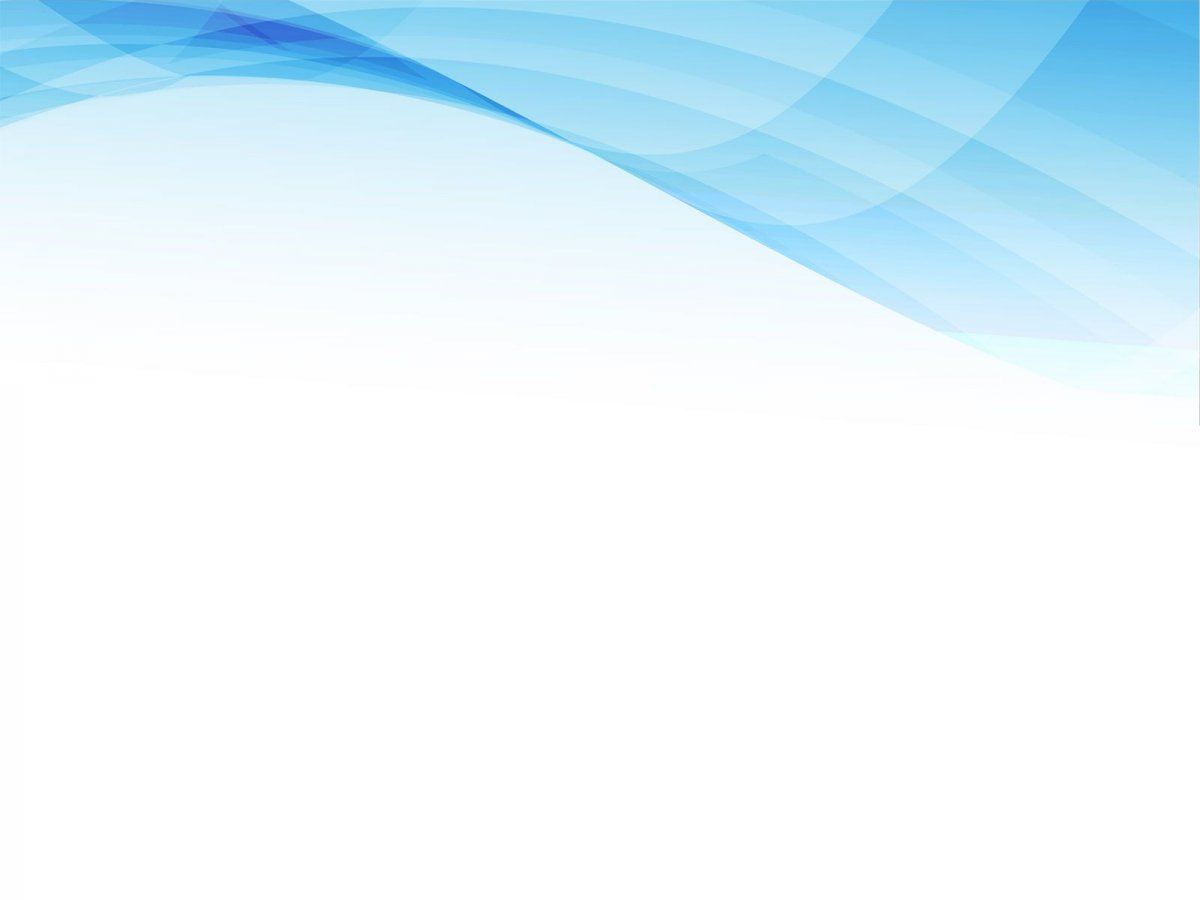 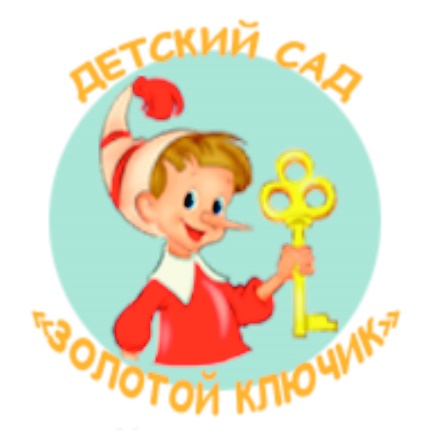 Аттестация педагогических работников– это основанная на научных принципах экспертиза уровня квалификации, качества продуктивности профессиональной деятельности педагогических работников
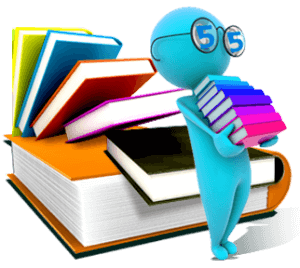 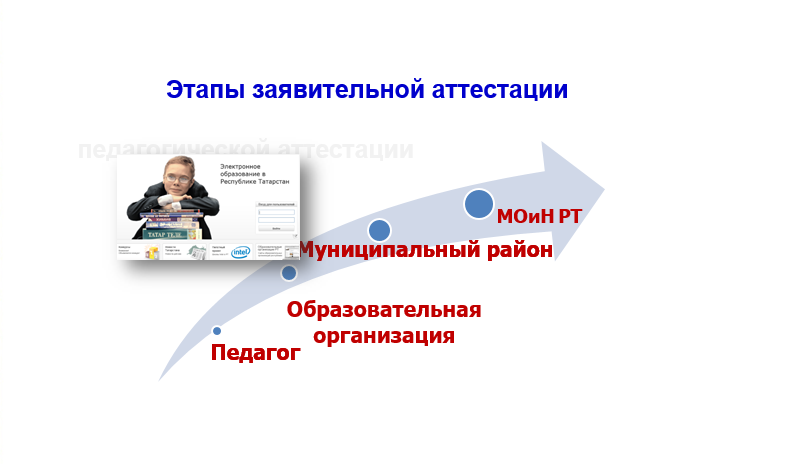 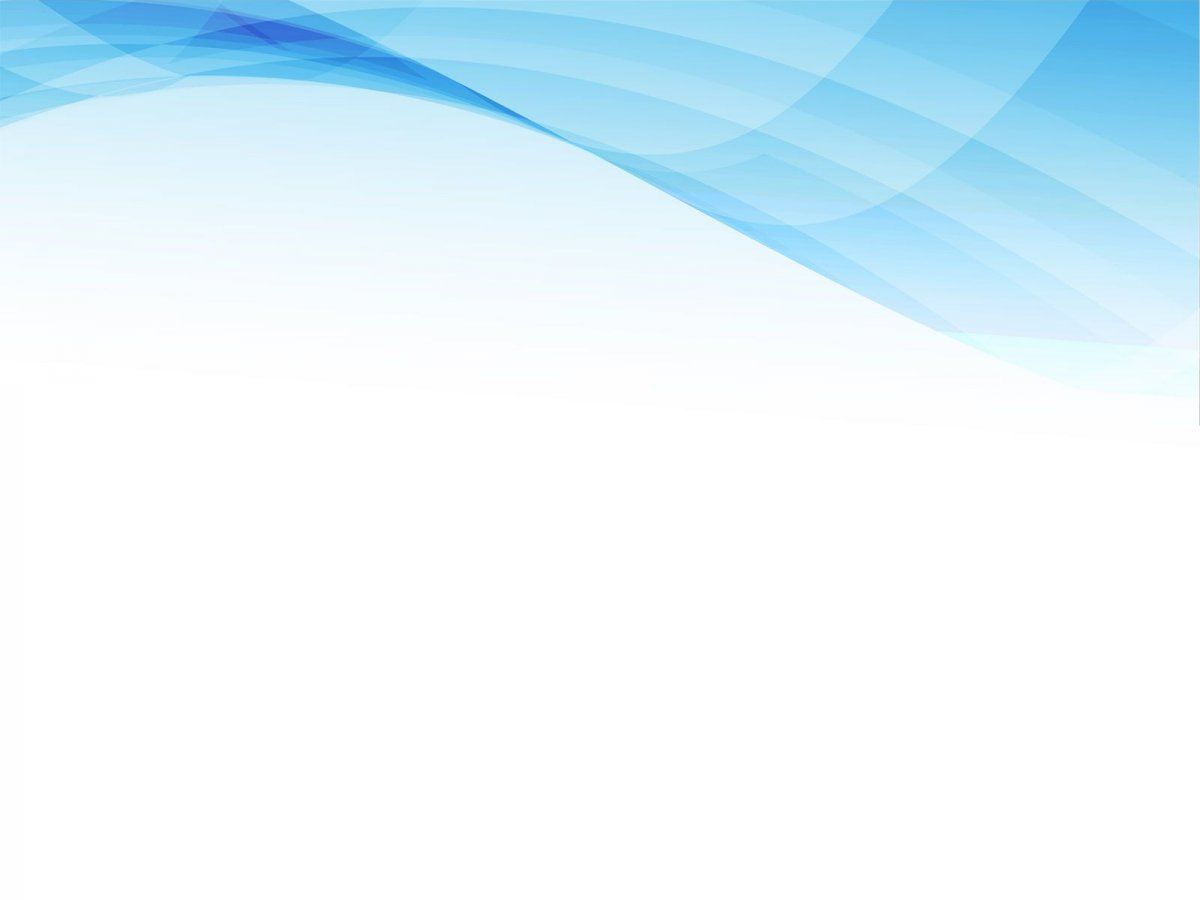 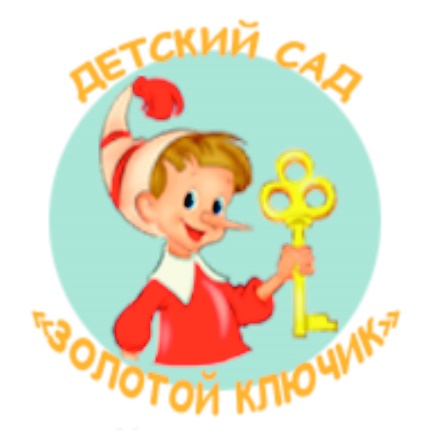 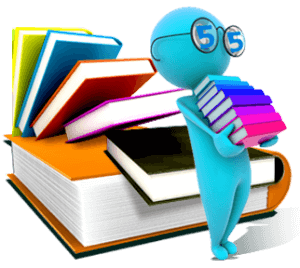 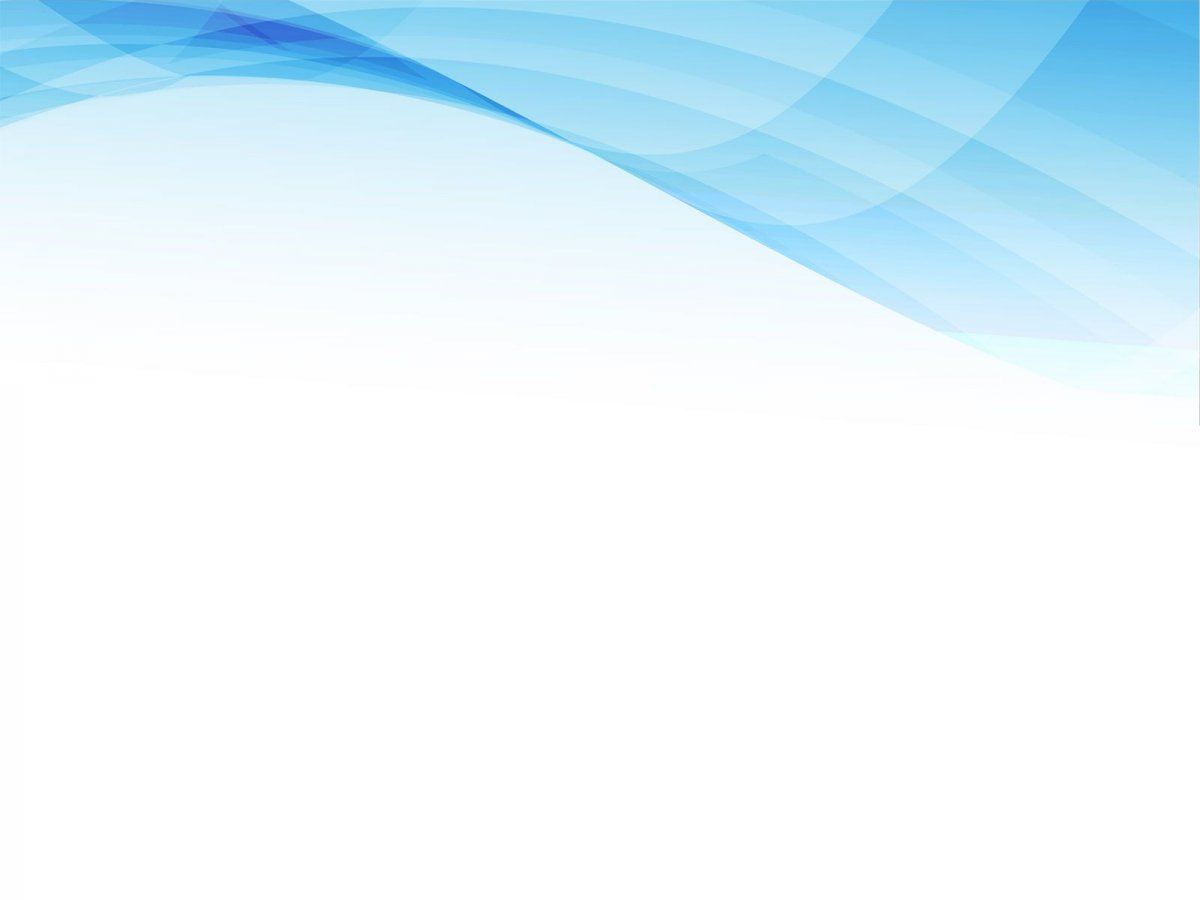 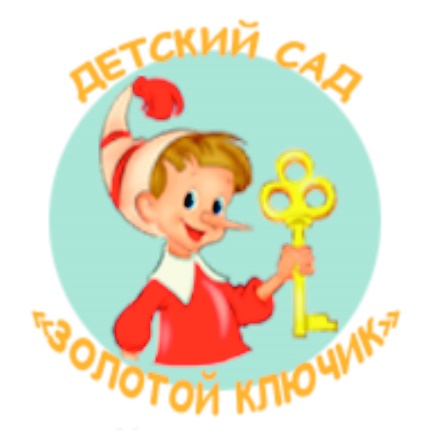 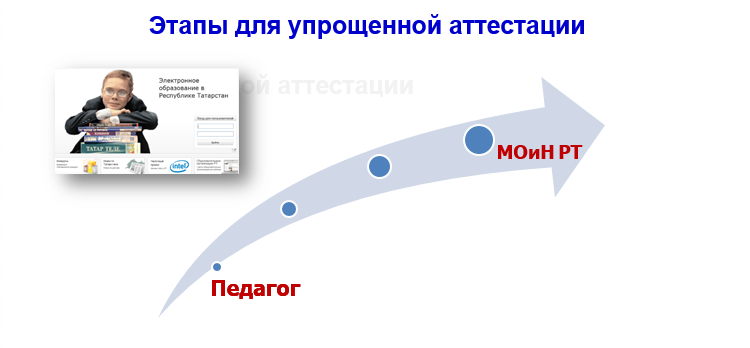 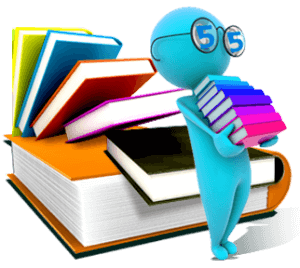 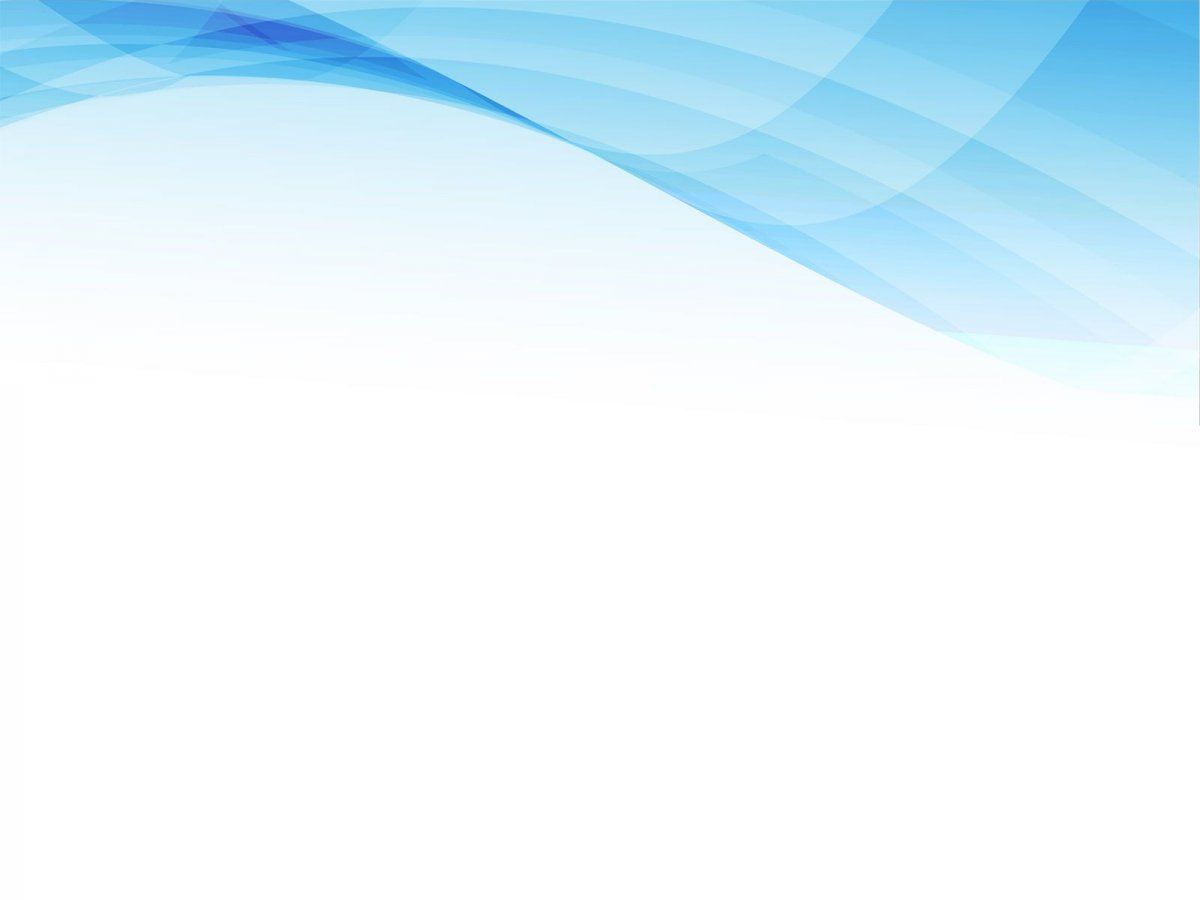 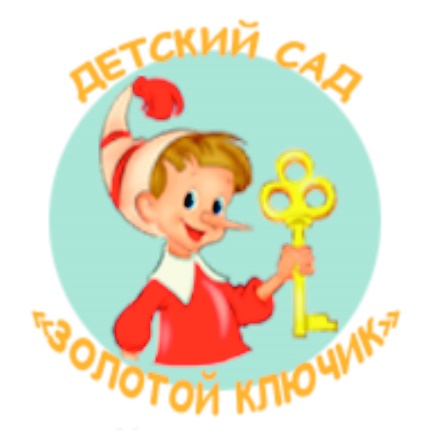 Перечень документов на I квалификационную категорию
Заявление электронное (прикреплять в Word не надо)
Карта результативности профессиональной деятельности (отдельно по направлениям, размещена на сайте и в нормативных документах в Системе) 
Экспертное заключение (по направлениям, размещено в Системе, заполняет образовательная организация в лице старшего воспитателя)
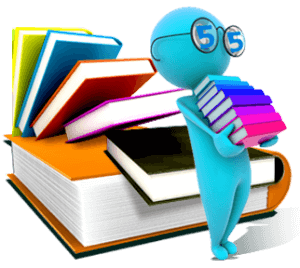 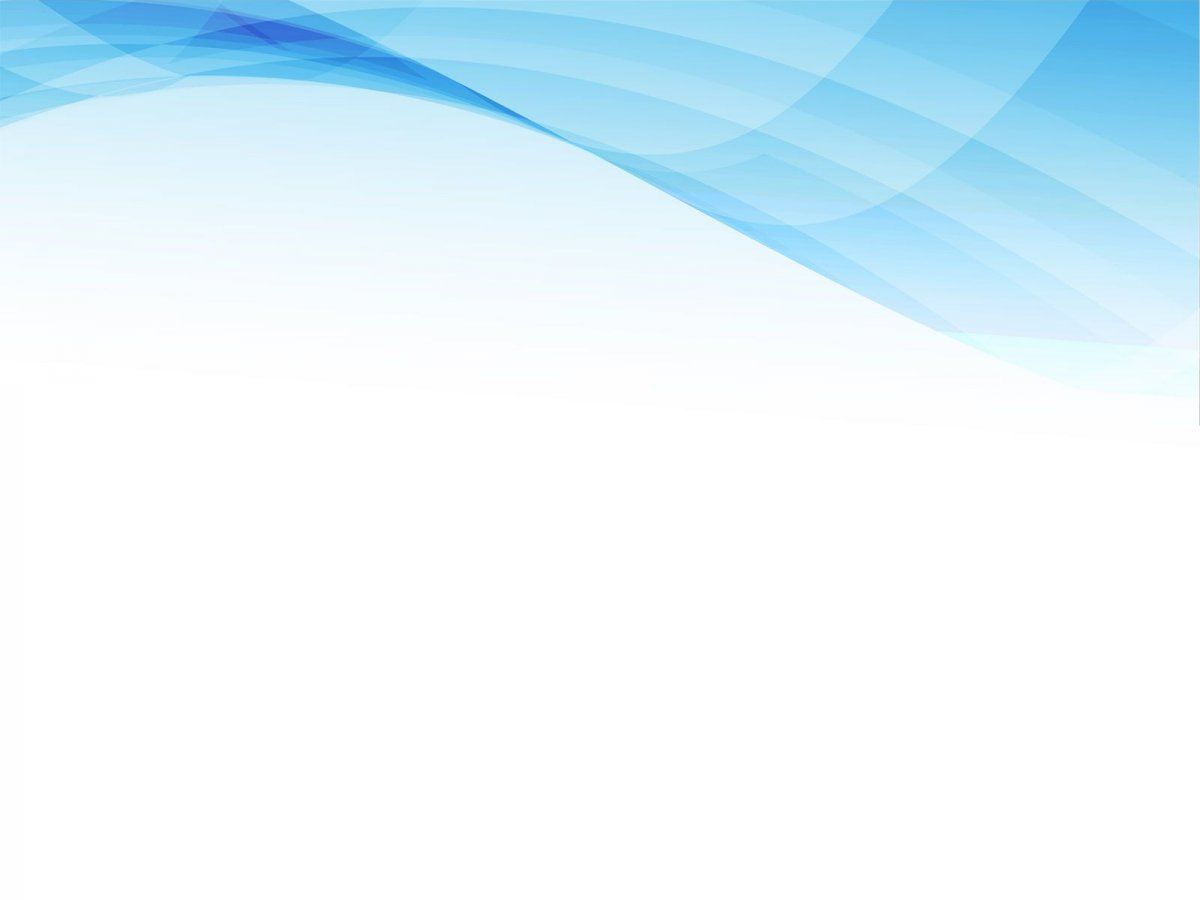 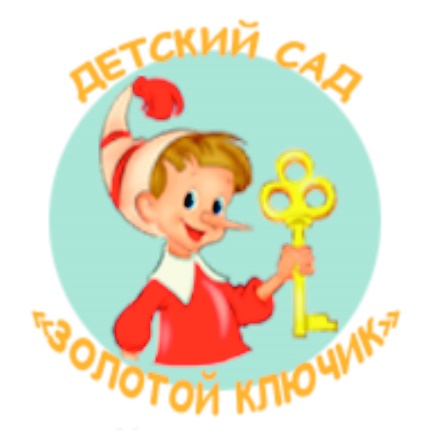 Перечень документов на Высшую квалификационную категорию
Рецензия или отзыв на инновационную (авторскую) разработку
документ, удостоверяющий участие аттестуемого работника в республиканском или федеральном методическом конкурсе, проведенном в течение последних 5 лет ( или  документ об участии в методическом конкурсе республиканского уровня)
Подтверждающий документ об участии детей в олимпиадах, конкурсах, соревнованиях   всероссийского уровня или в региональном этапе данных мероприятий
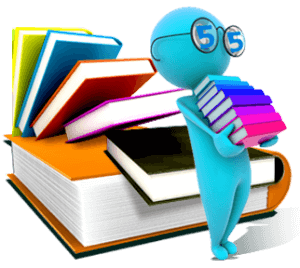 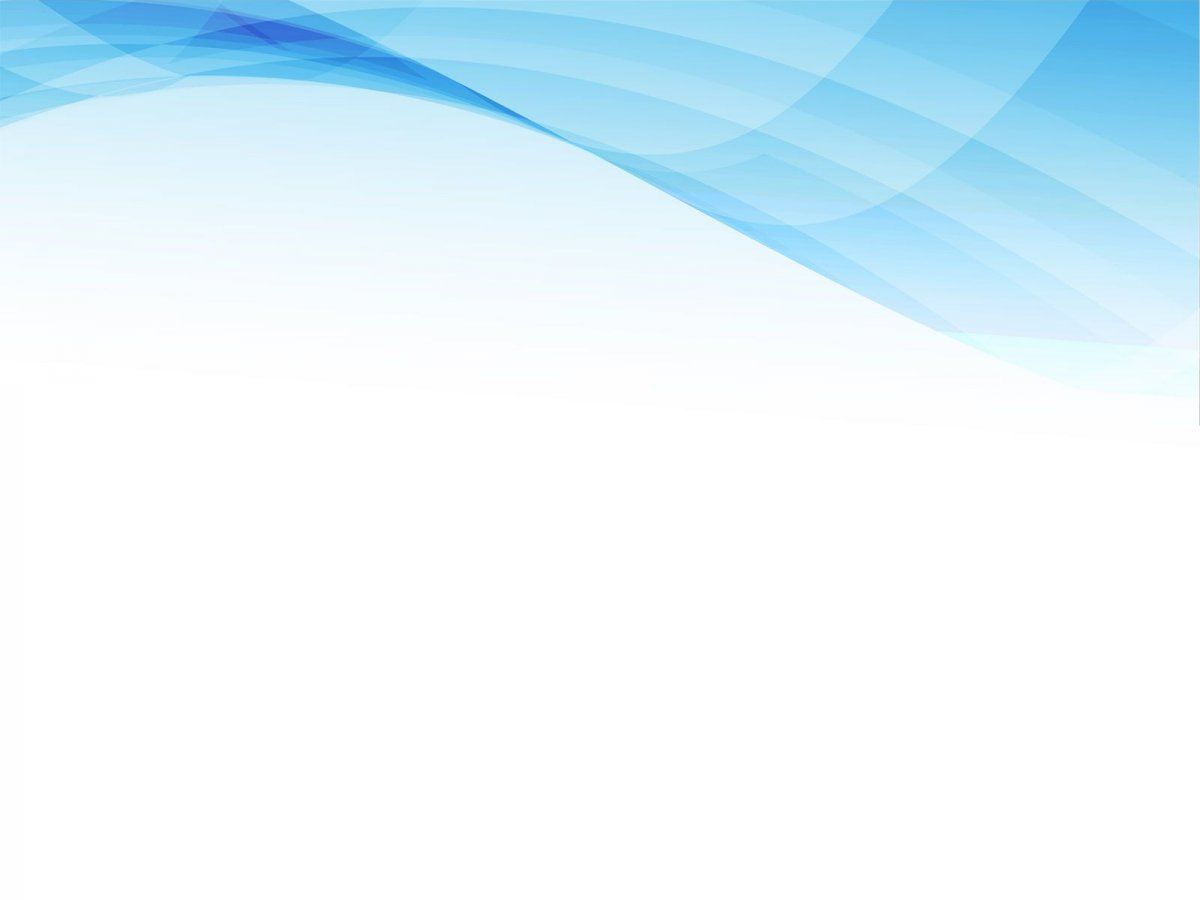 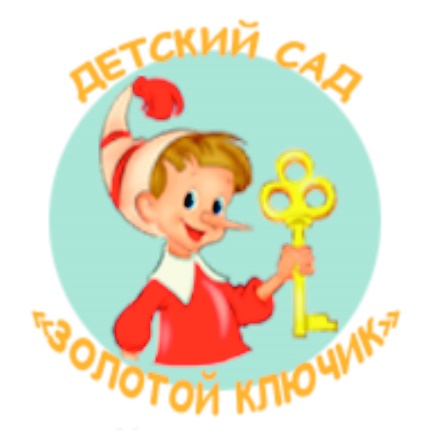 Перечень документов для претендентов на новые категории «Педагог-методист» и «Педагог-наставник»
Заявление (электронное)
Карта результативности профессиональной деятельности 
Ходатайство работодателя
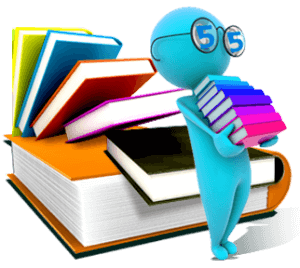 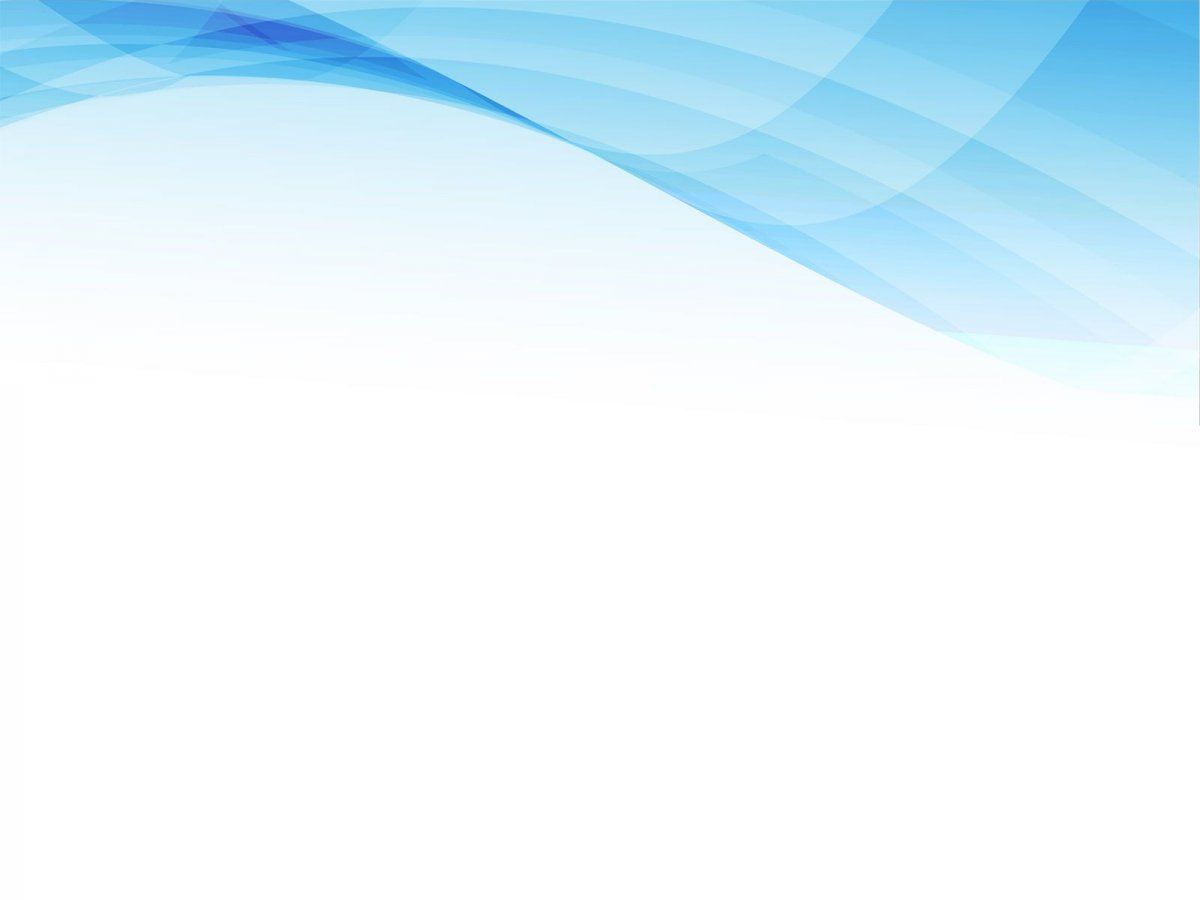 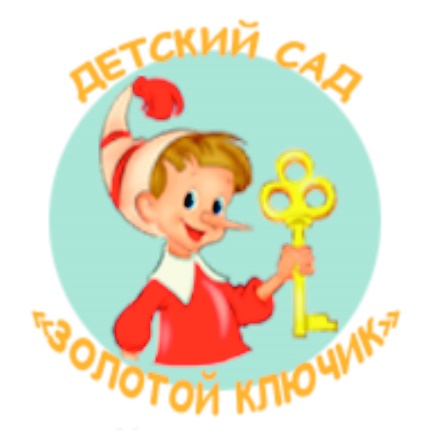 Перечень документов для тех, кто проходит упрощенную аттестацию
Заявление (электронное)
Копия документа, подтверждающего упрощенность аттестации (удостоверения к награде, Дипломы и т.д.)
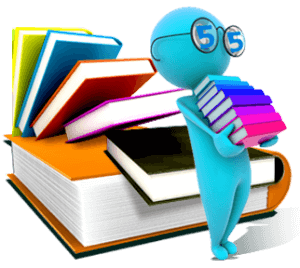 Алгоритм подачи заявлений на категории в cистеме Электронное образование Республики Татарстан edu.tatar.ru
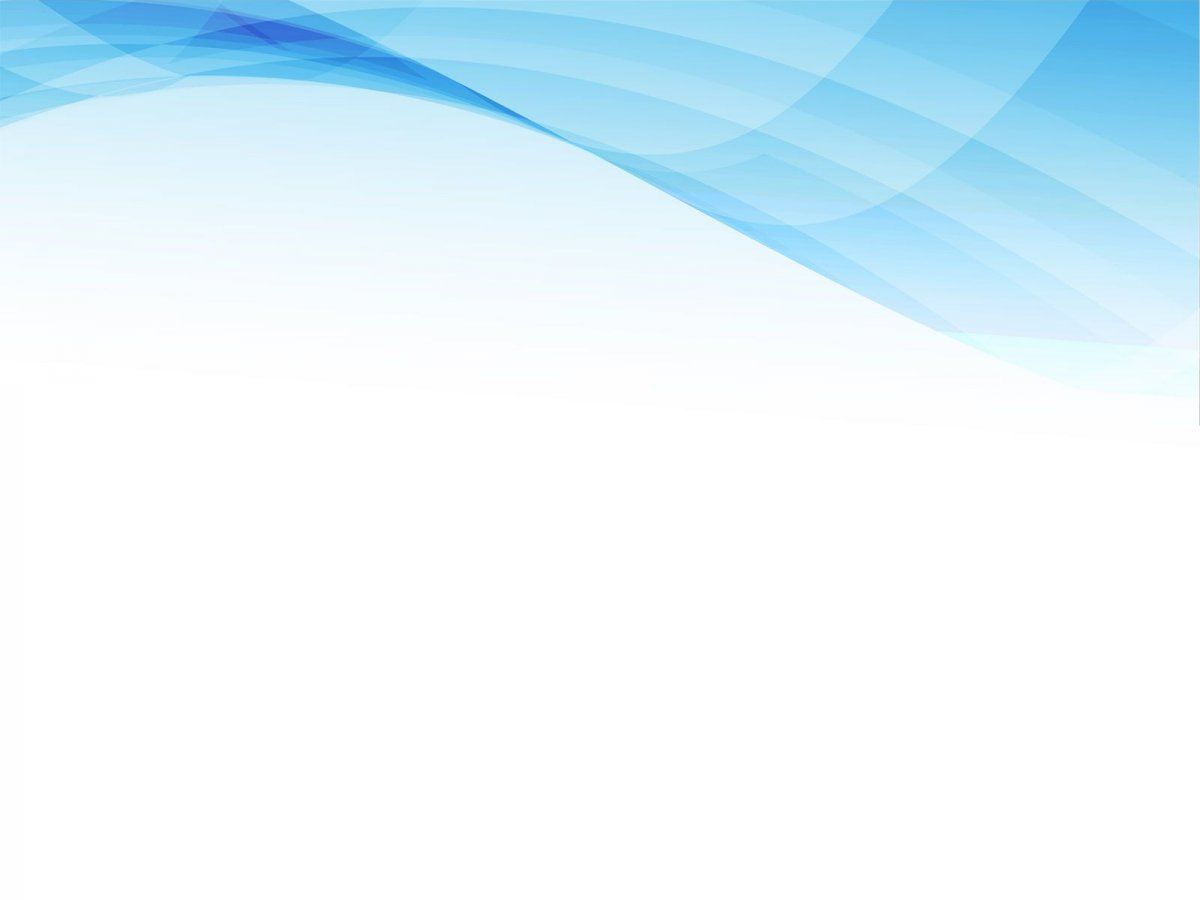 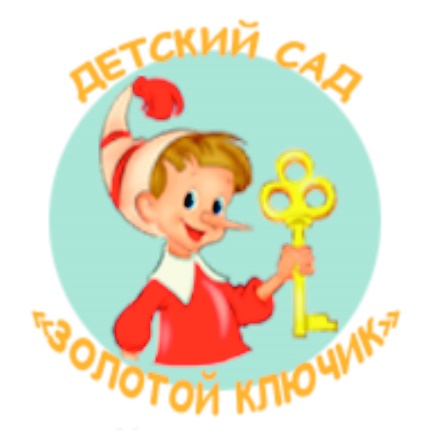 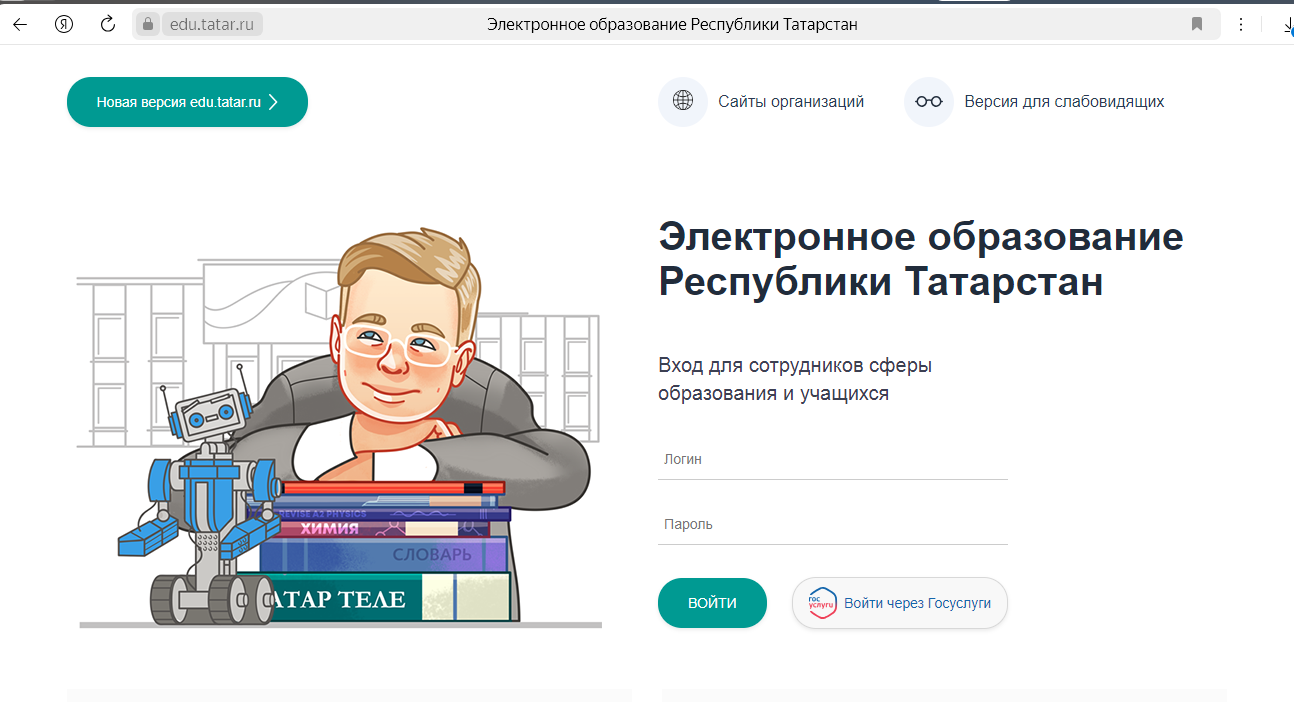 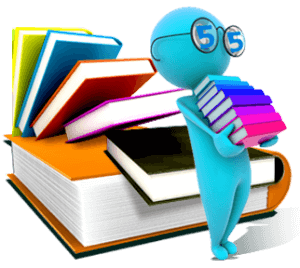 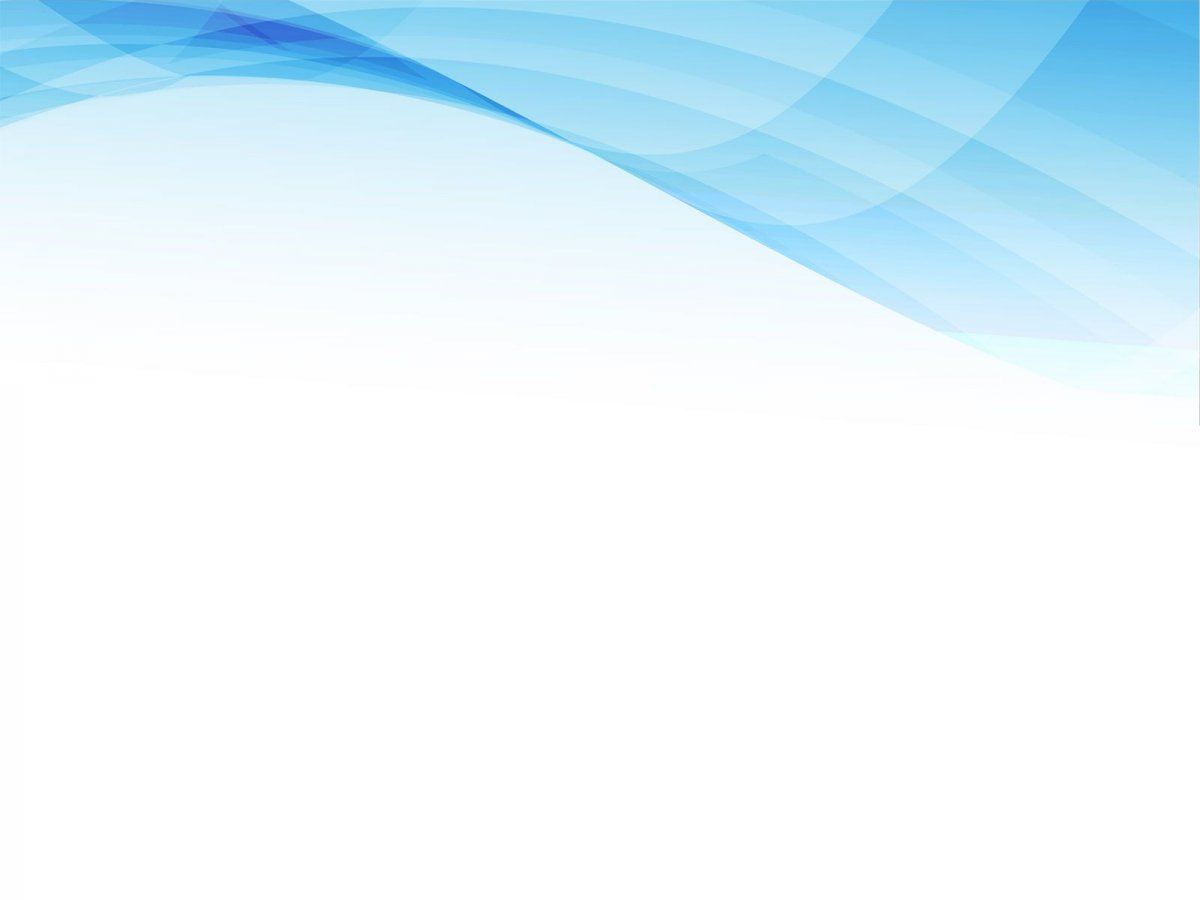 Типовые ошибки 
при работе в системе
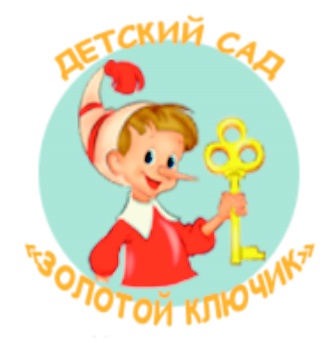 Педагоги:

не в полном объёме заполняют личные кабинеты;
не указывают квалификационные категории; 
неверно оформляют должности в личном кабинете.
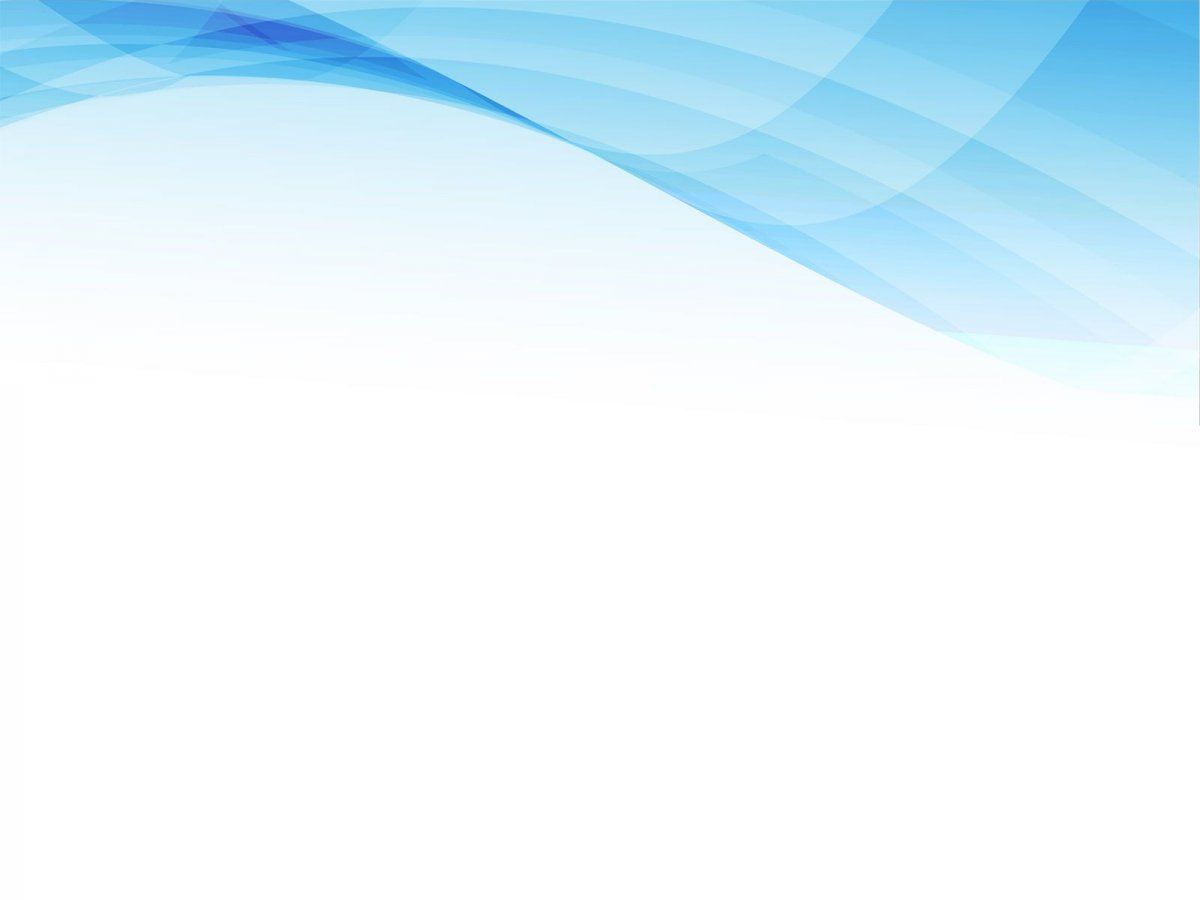 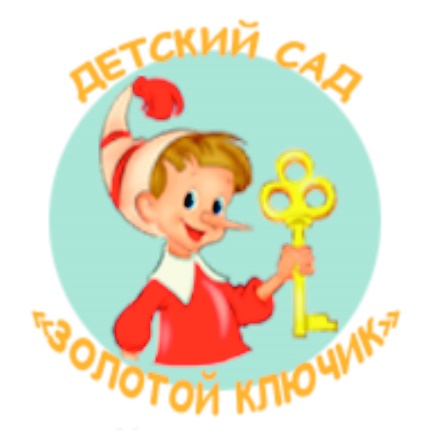 В данном разделе размещены информационные материалы для администрации и педагогов образовательных организаций РТ
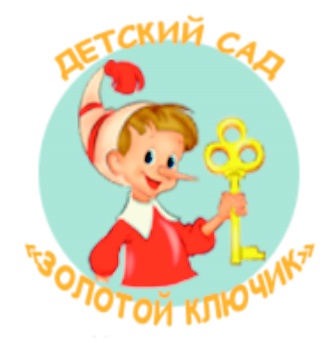 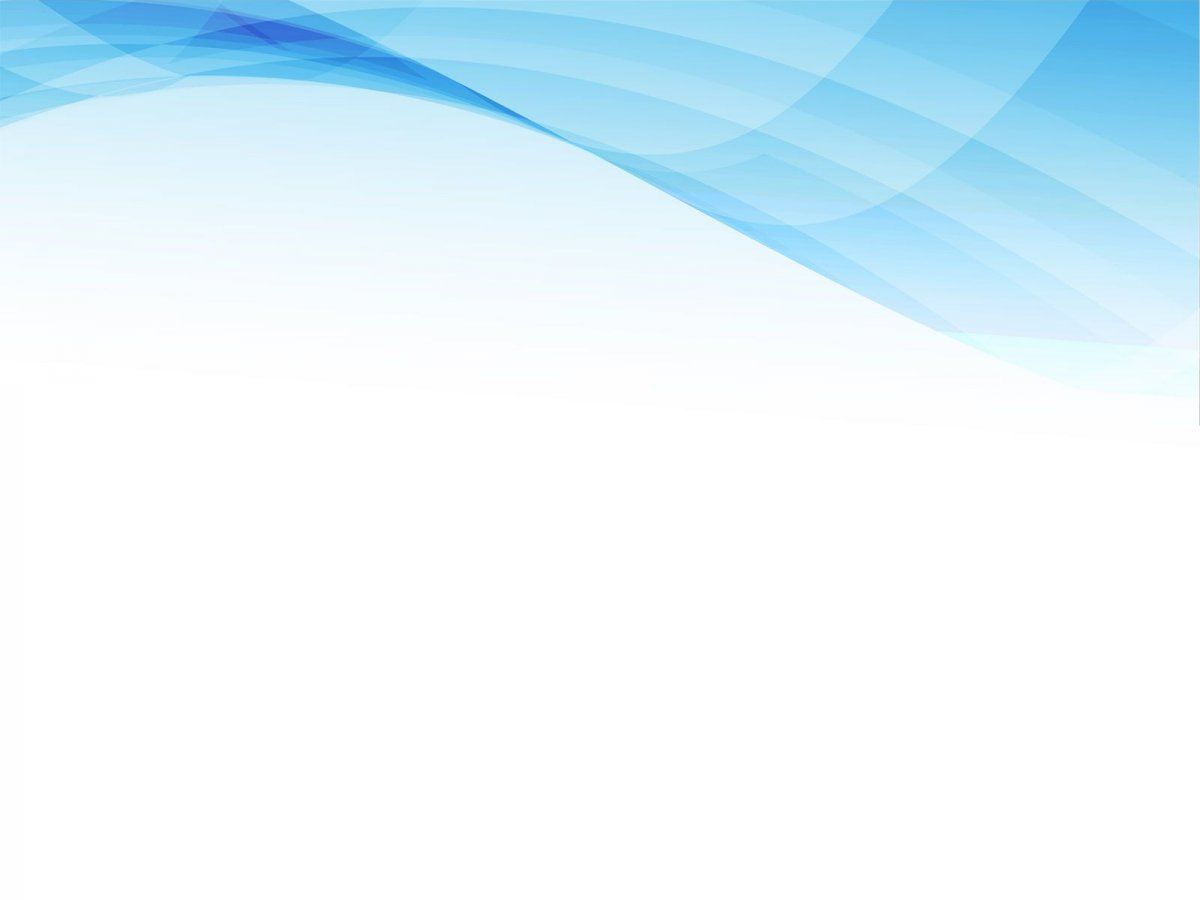 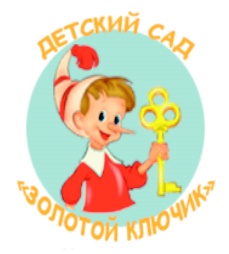 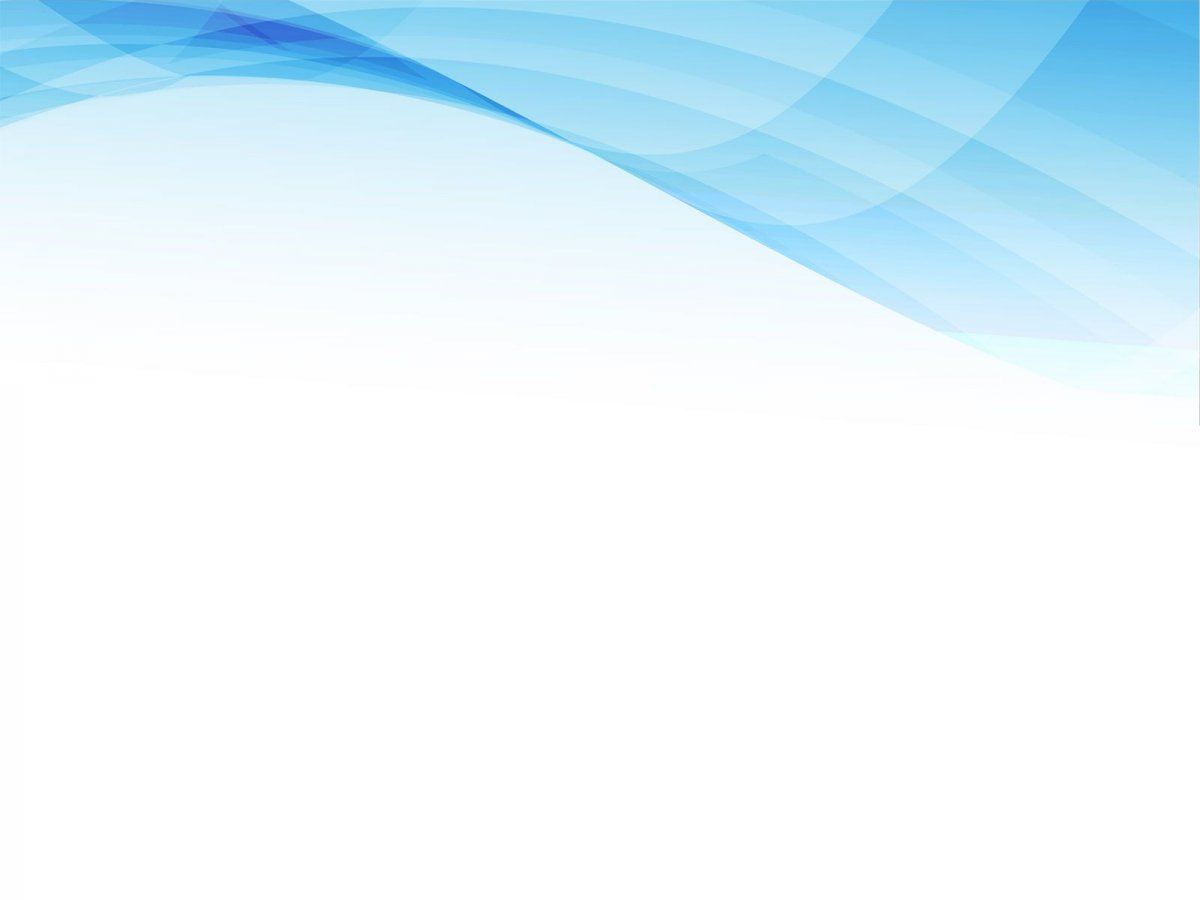 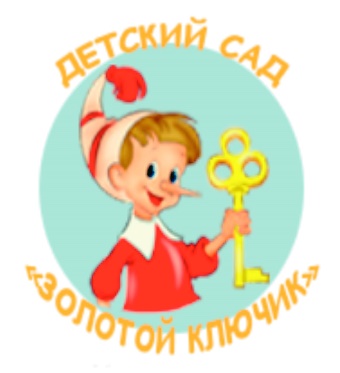 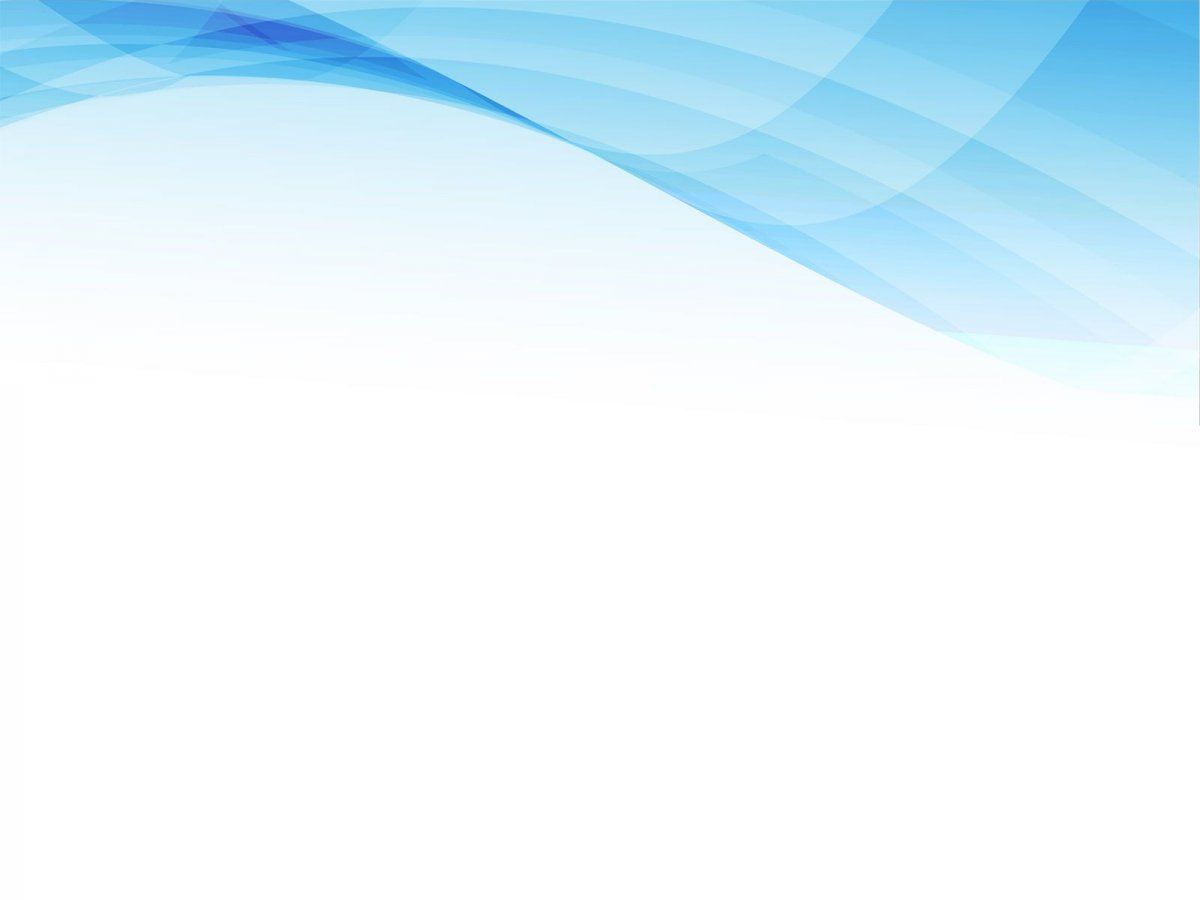 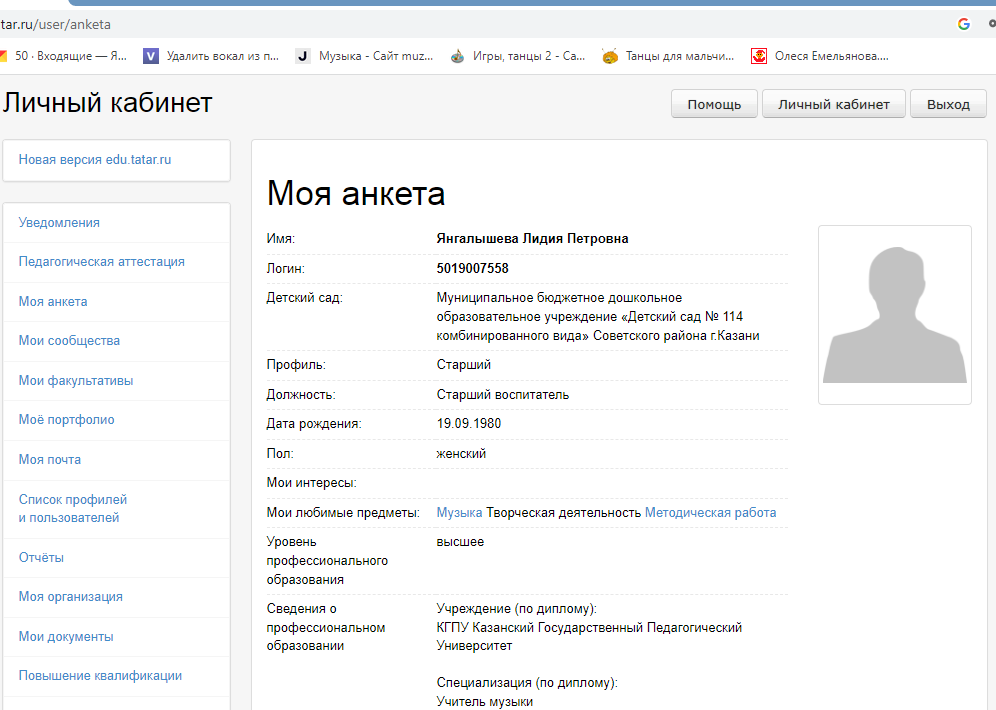 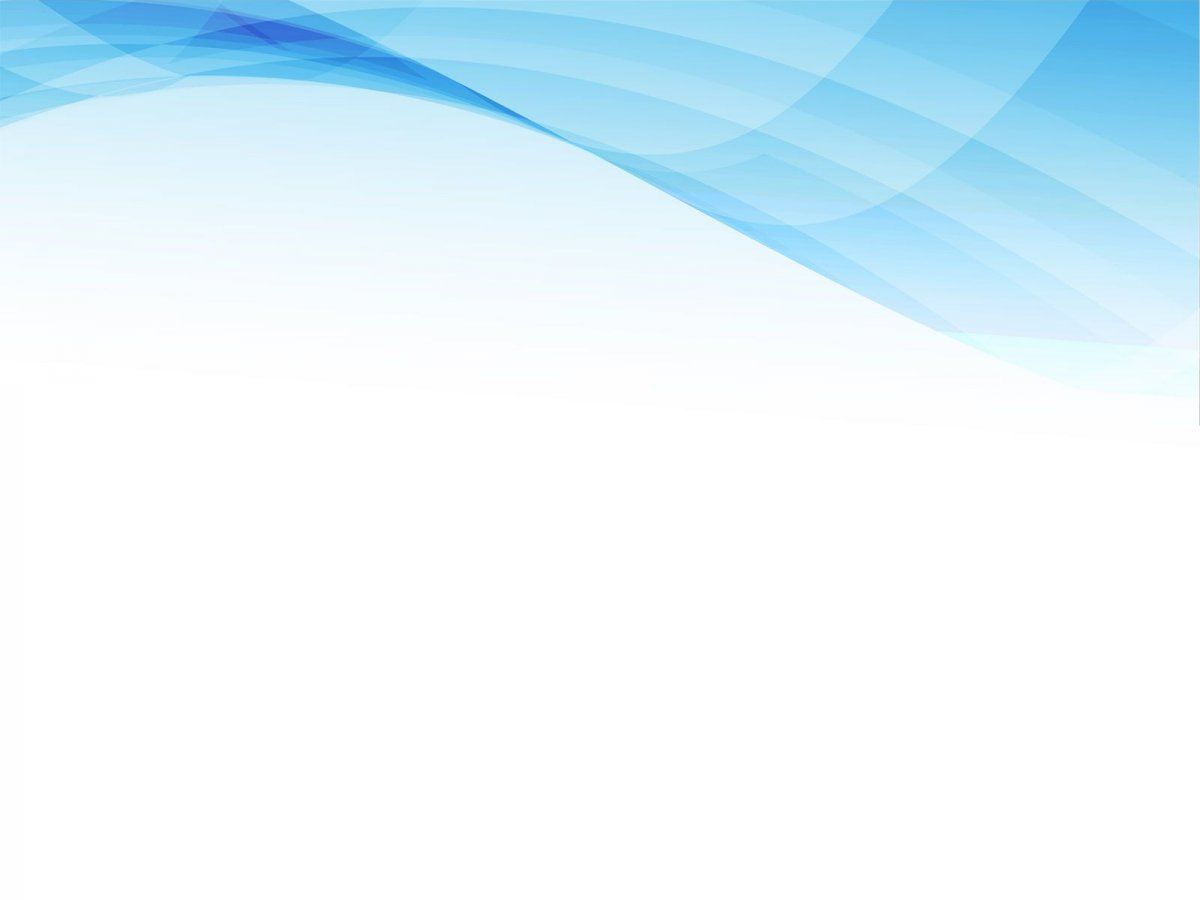 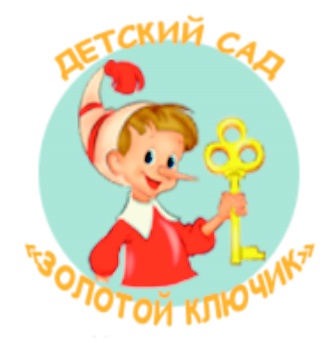 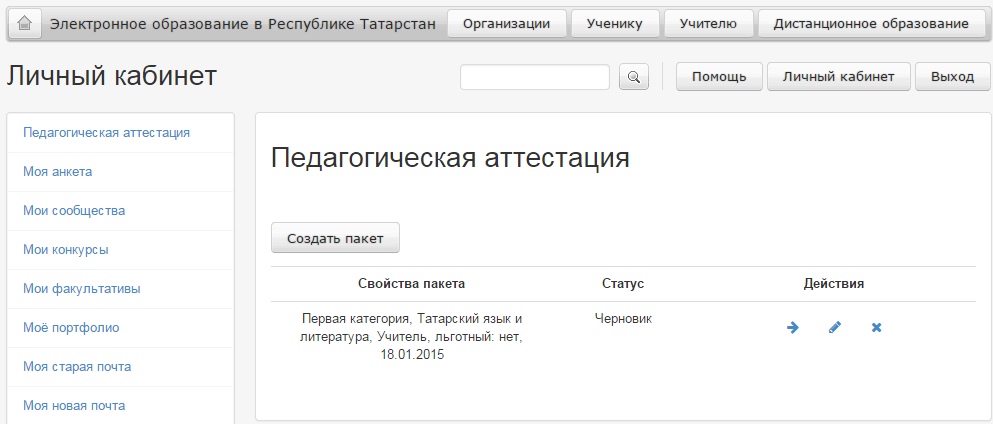 Интерфейс  педагога
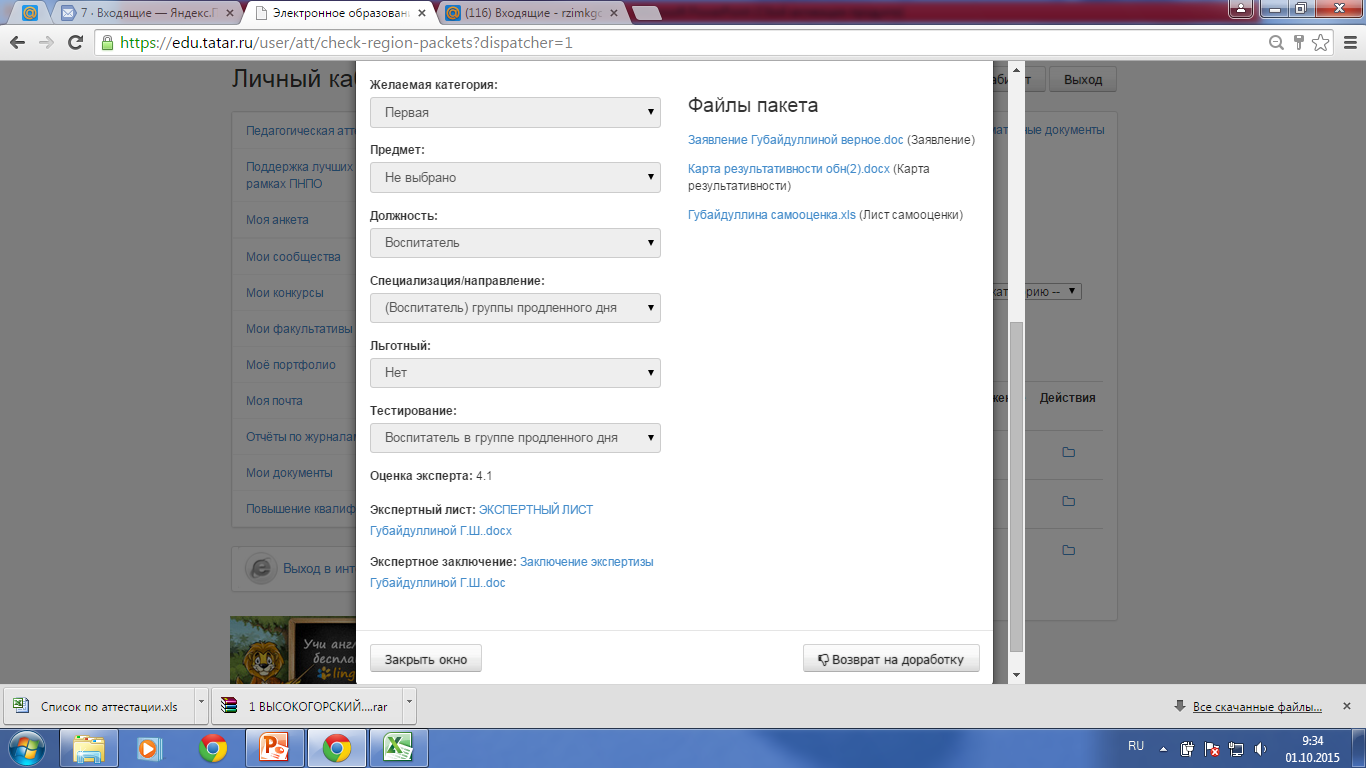 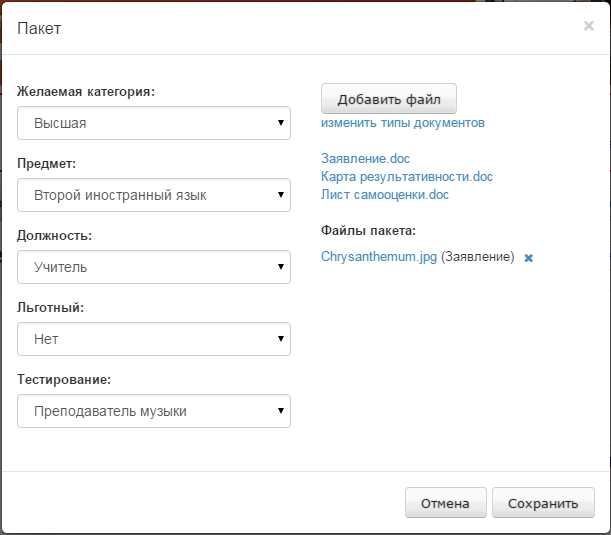 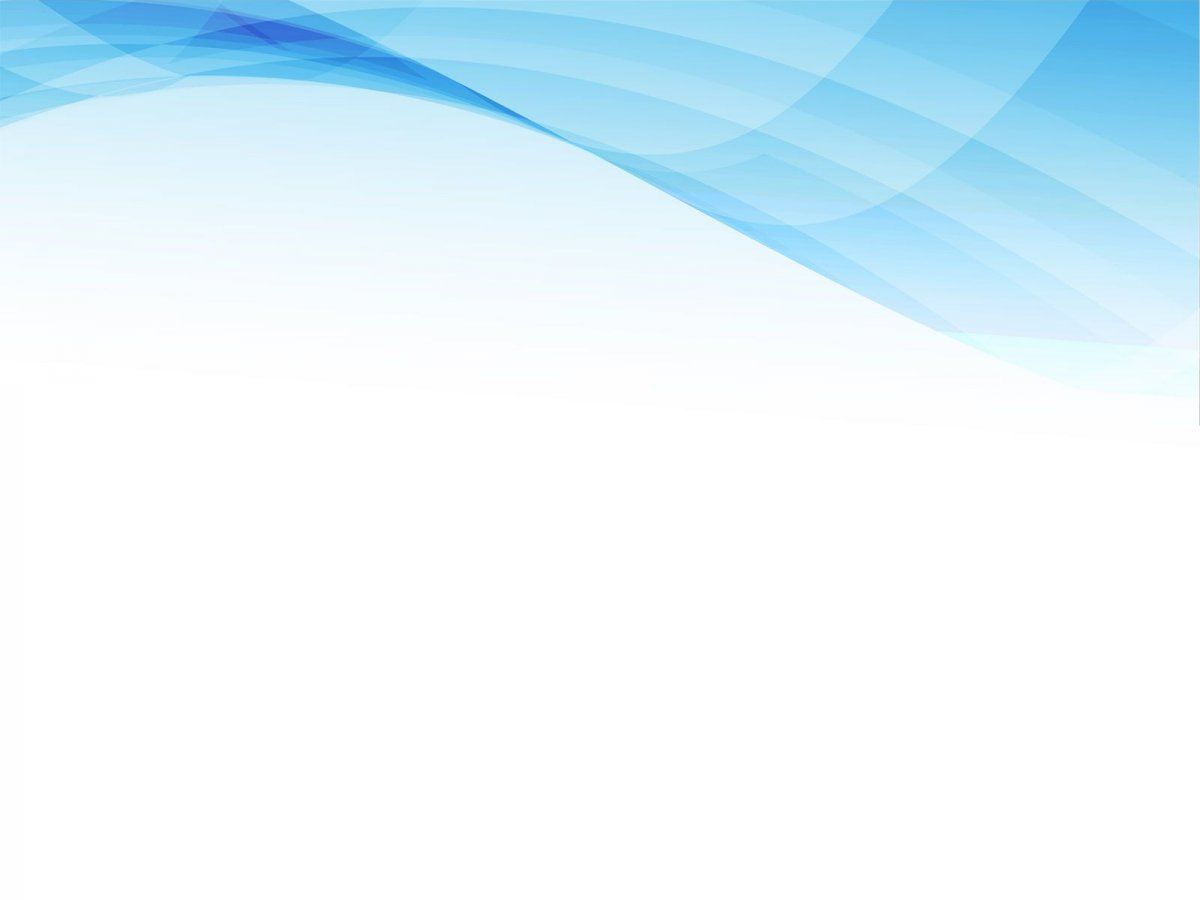 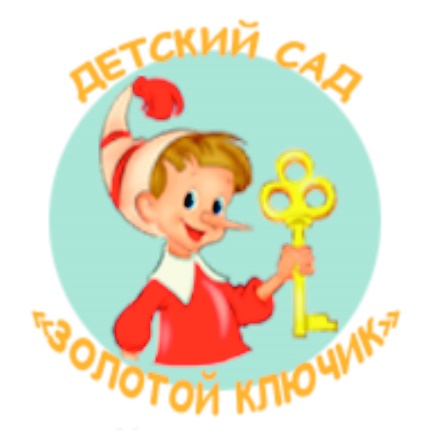 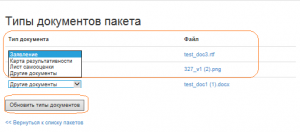 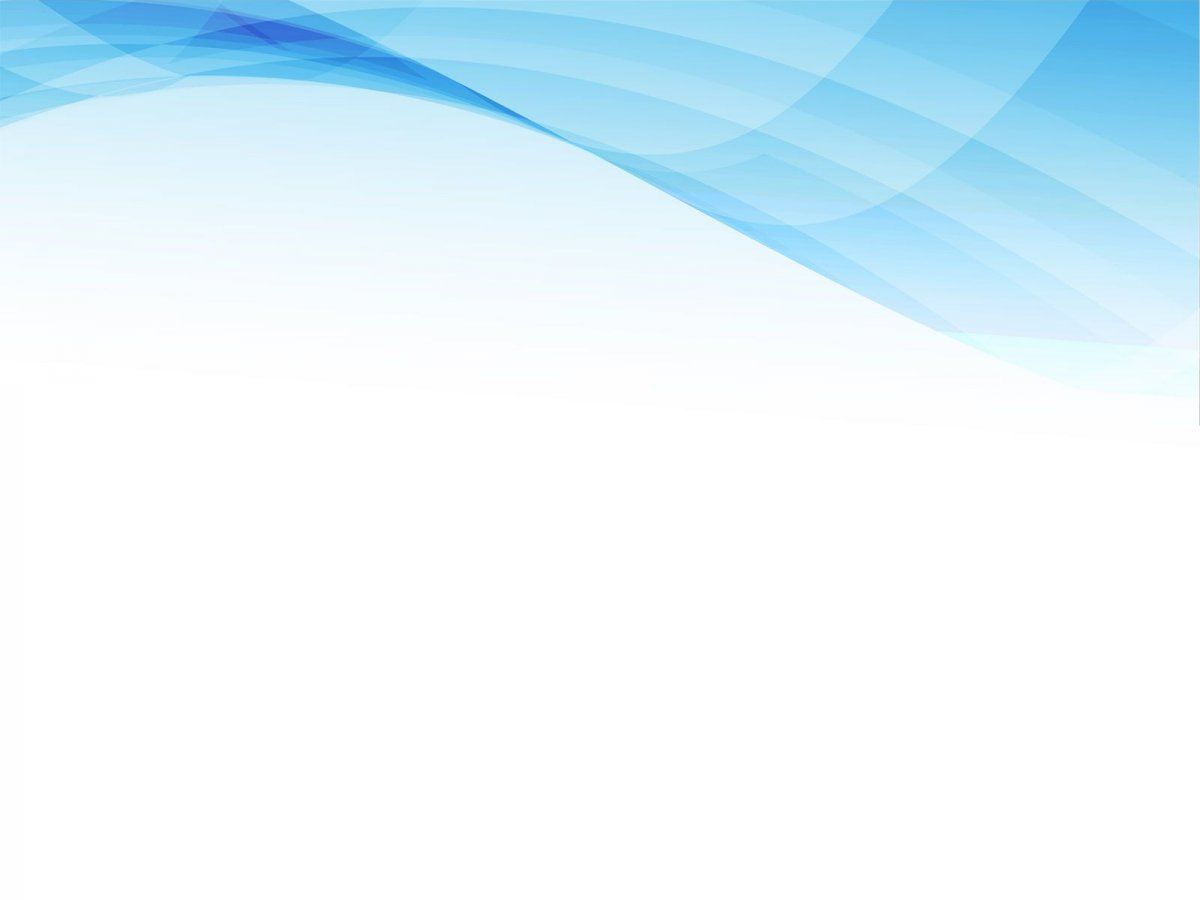 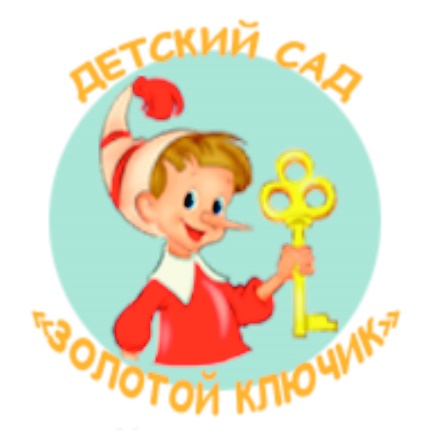 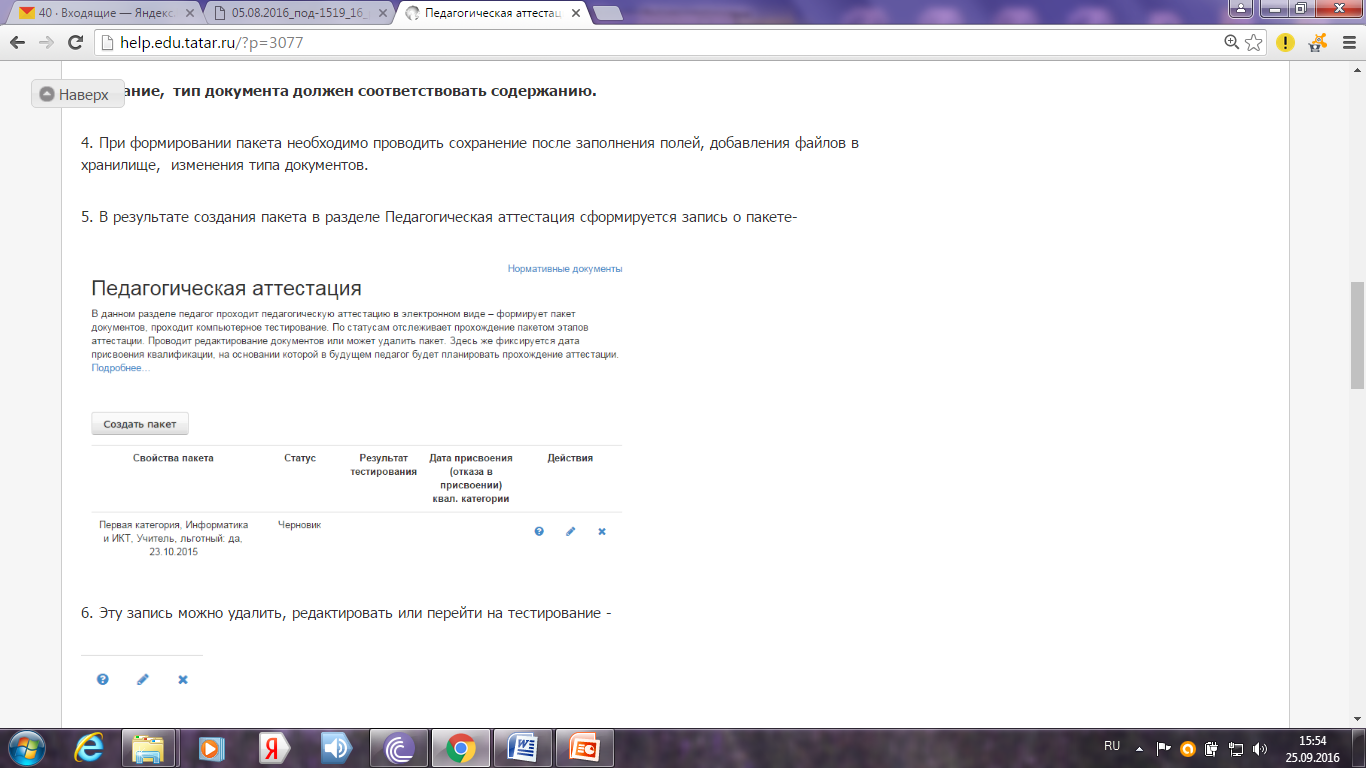 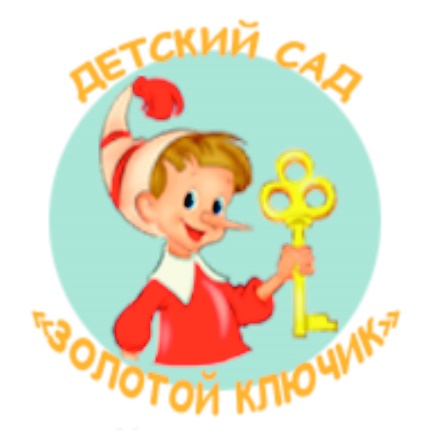 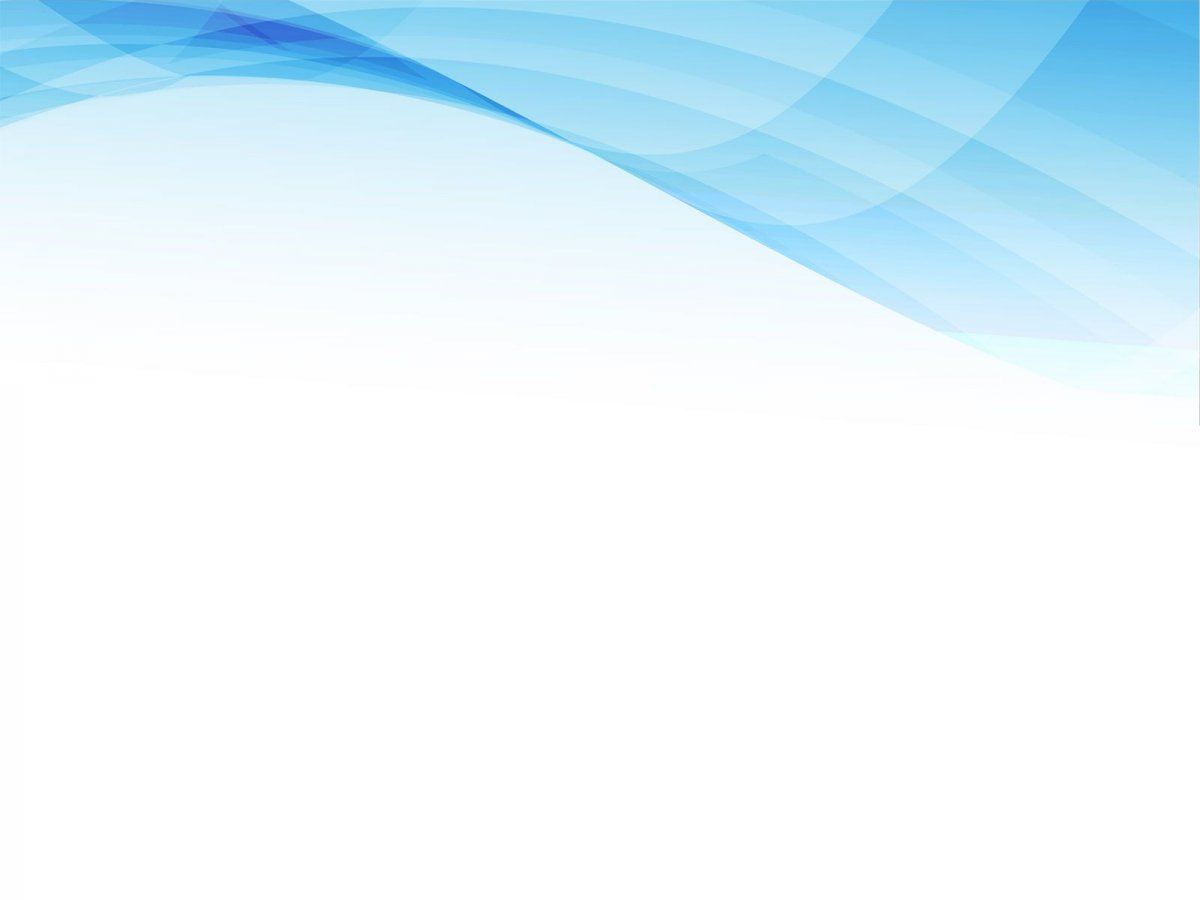 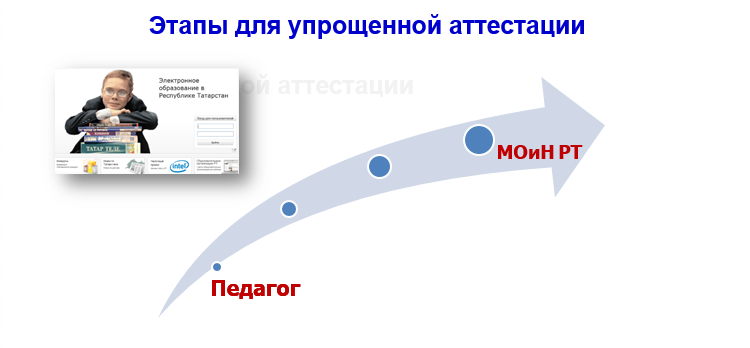 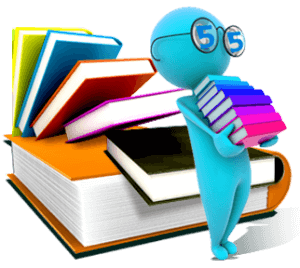 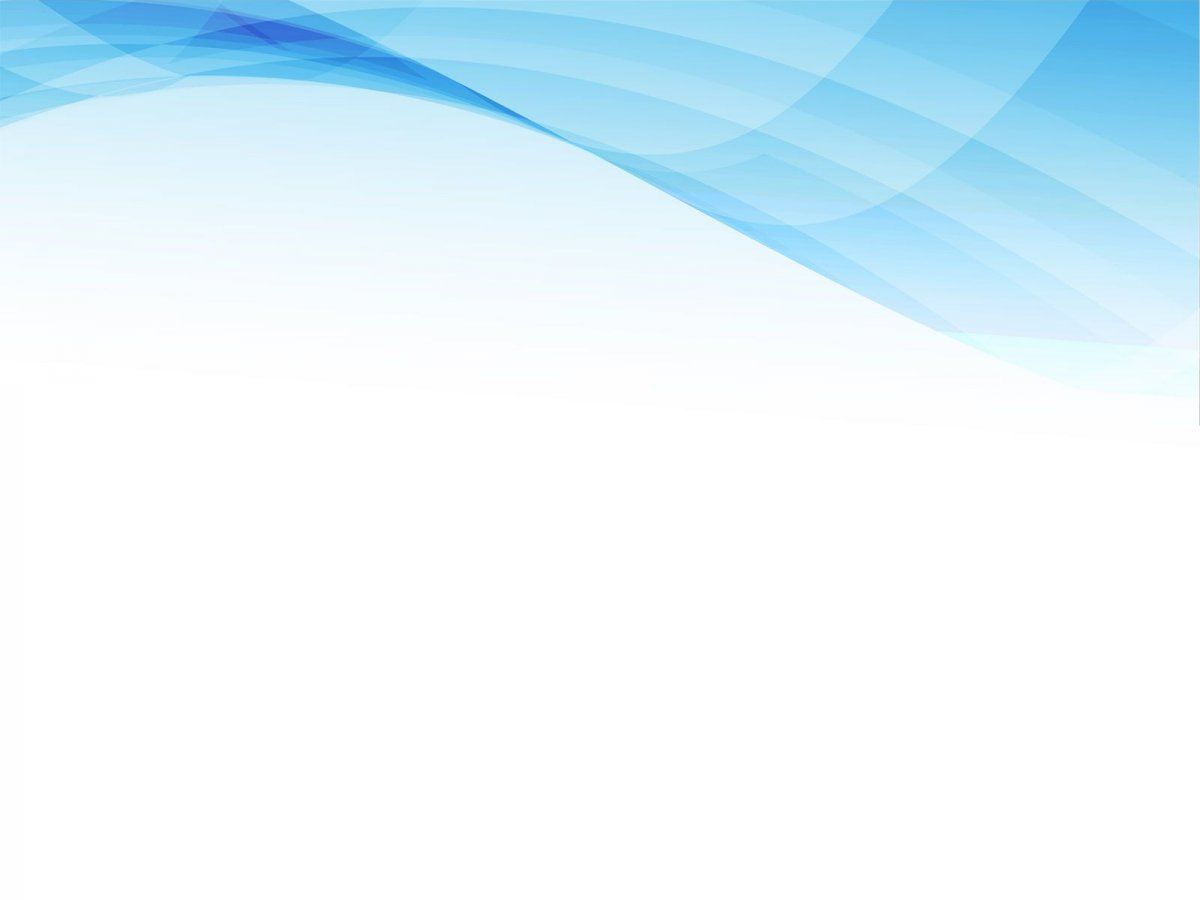 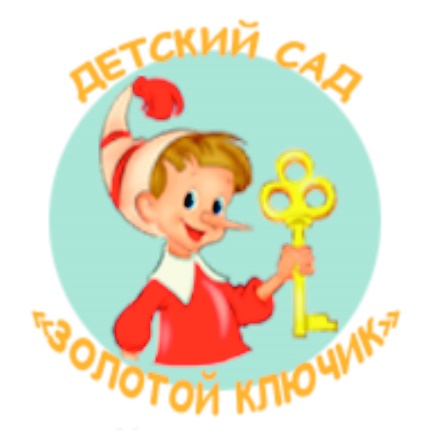 Спасибо за внимание!
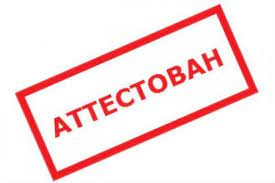 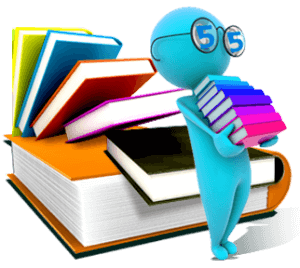